Kehlkopfskelett, Gelenke, Bänder, Kehlkopfmuskulatur
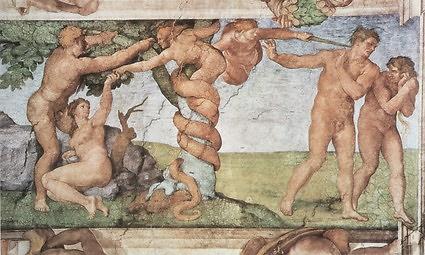 Dr. Gábor Baksa 
Anatomisches, Histologisches und Embryologisches  Institut
2018.
Bild: Michelangelo: Vertreibung aus dem Paradies, 1508-12. Sixtinsche Kapelle, Rom
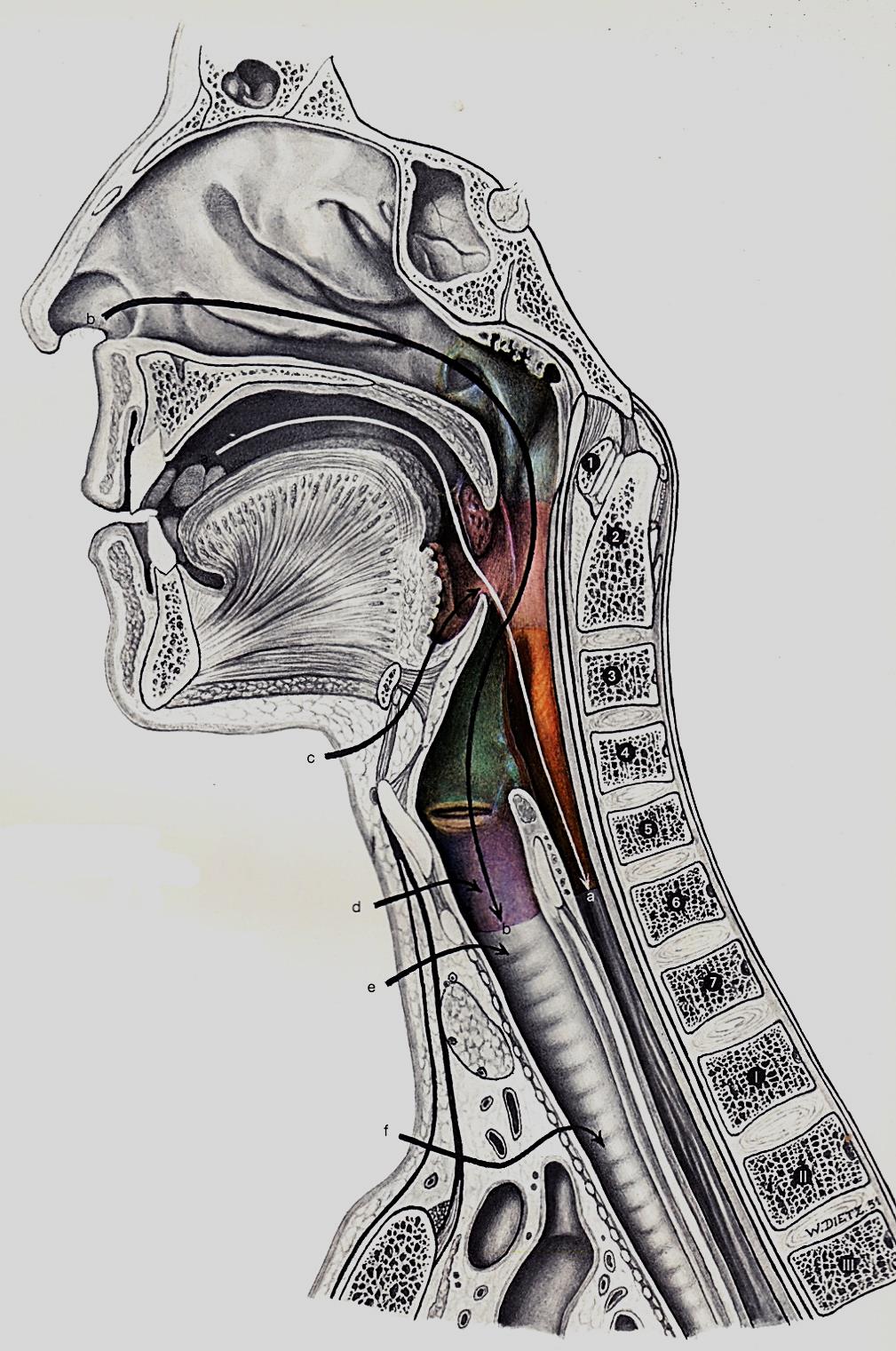 Kehlkopf (Larynx):

Trennung der Atmung und Ernährung
erster Abschnitt der unteren Atemwege
Phonation
Atmung
Husten
Bauchpresse
vielfältige medizinische Bedeutung
z.B.:
lockere Submukosa (Ödem!)
Onkologie
Beatmung von Patienten (Koniotomie,
Intubation)
usw.
Pernkopf
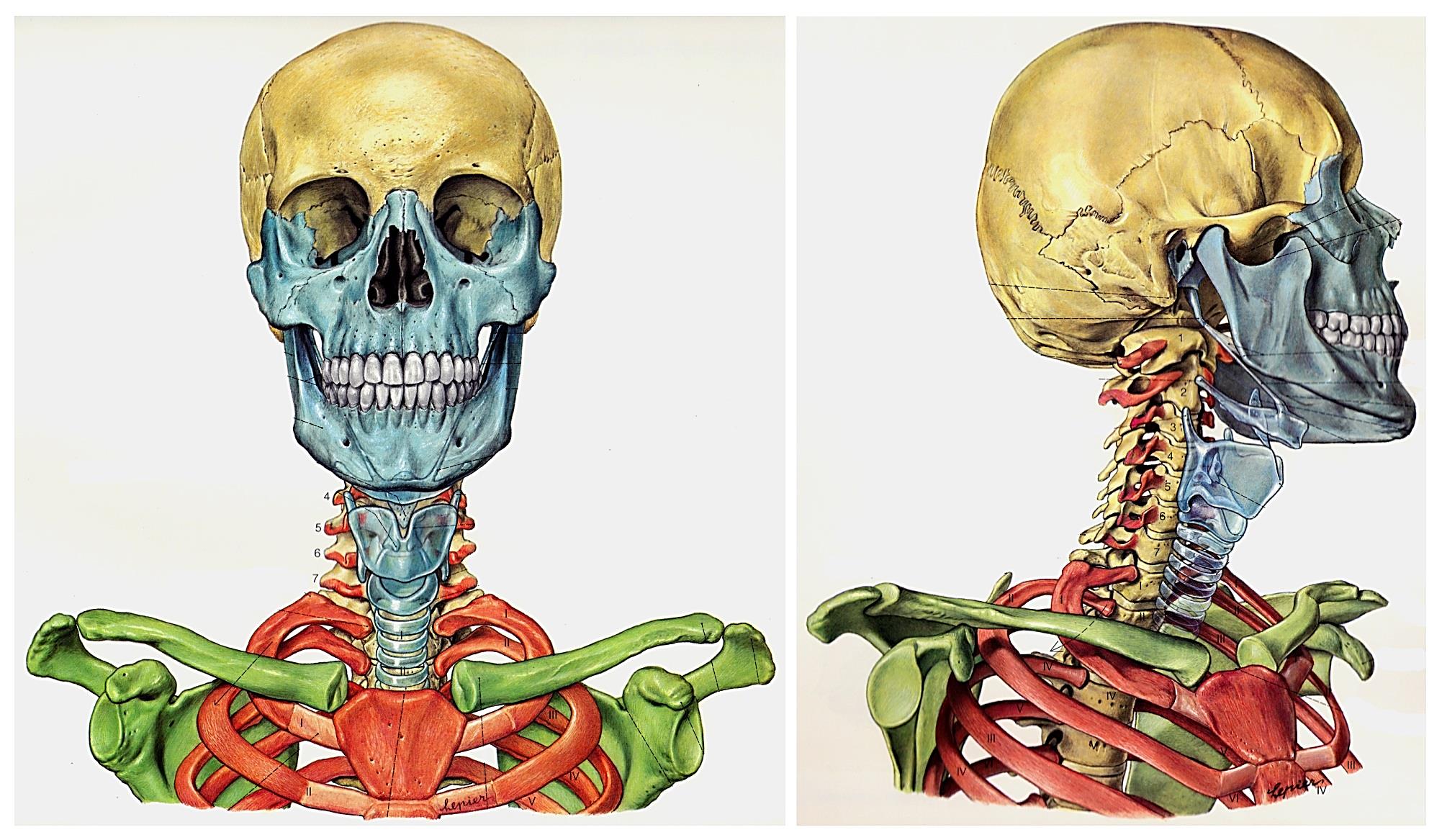 Pernkopf
Altersbedingte Descensus laryngis: 
beim Neugeborenen C3-4; 
beim Erwachsenen: Oberrand des Schildknorpels C4/5 Übergang, Ringknorpel C6;
beim Geisen: Ringknoprel C7
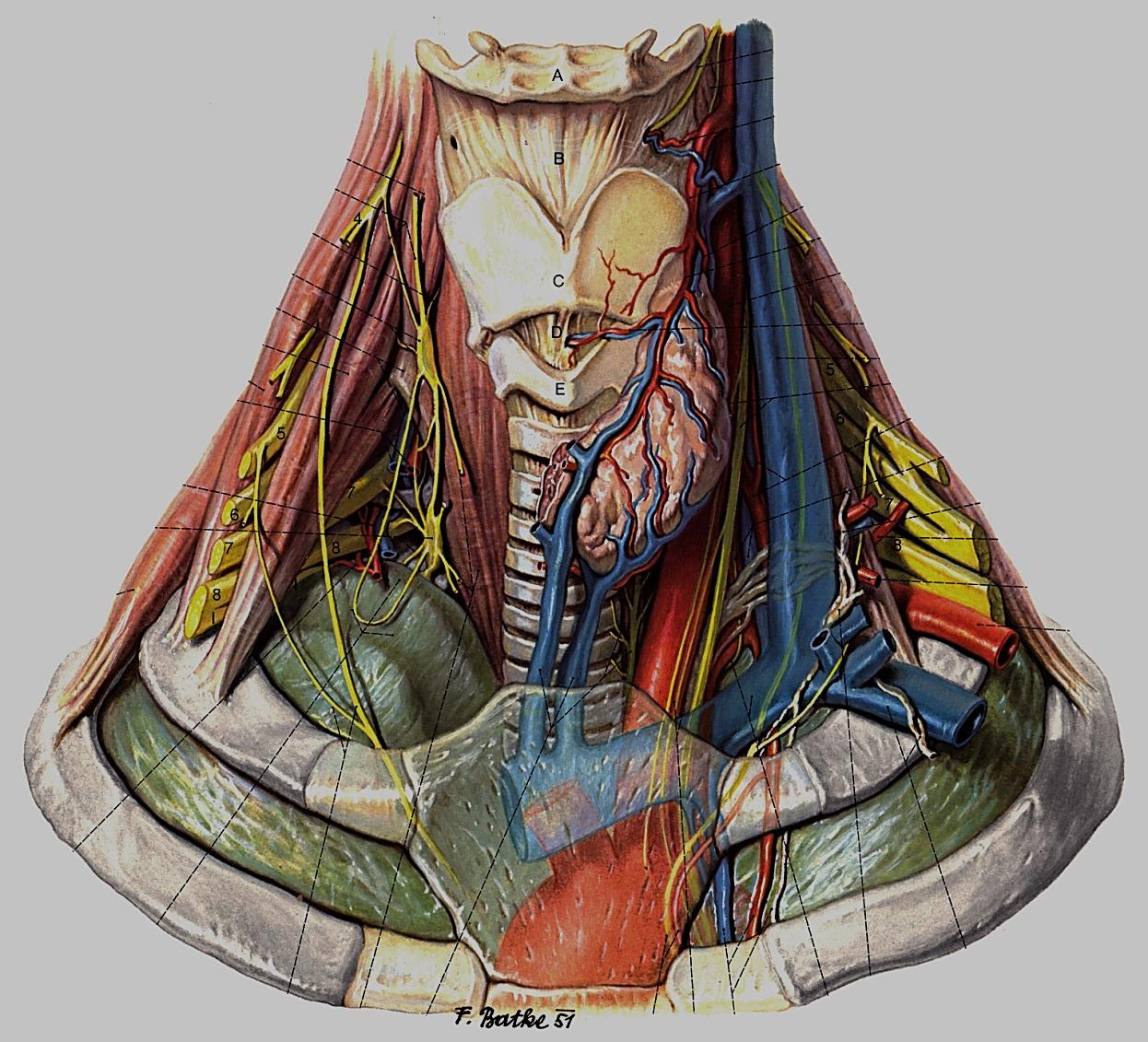 Pernkopf
eng benachbart mit der Schilddrüse:
gemeinsame Faszie, Innervation und Blutversorgung (siehe Schlundtaschen)
bei Schilddrüsenoperationen Kehlkopfnerven beachten!!
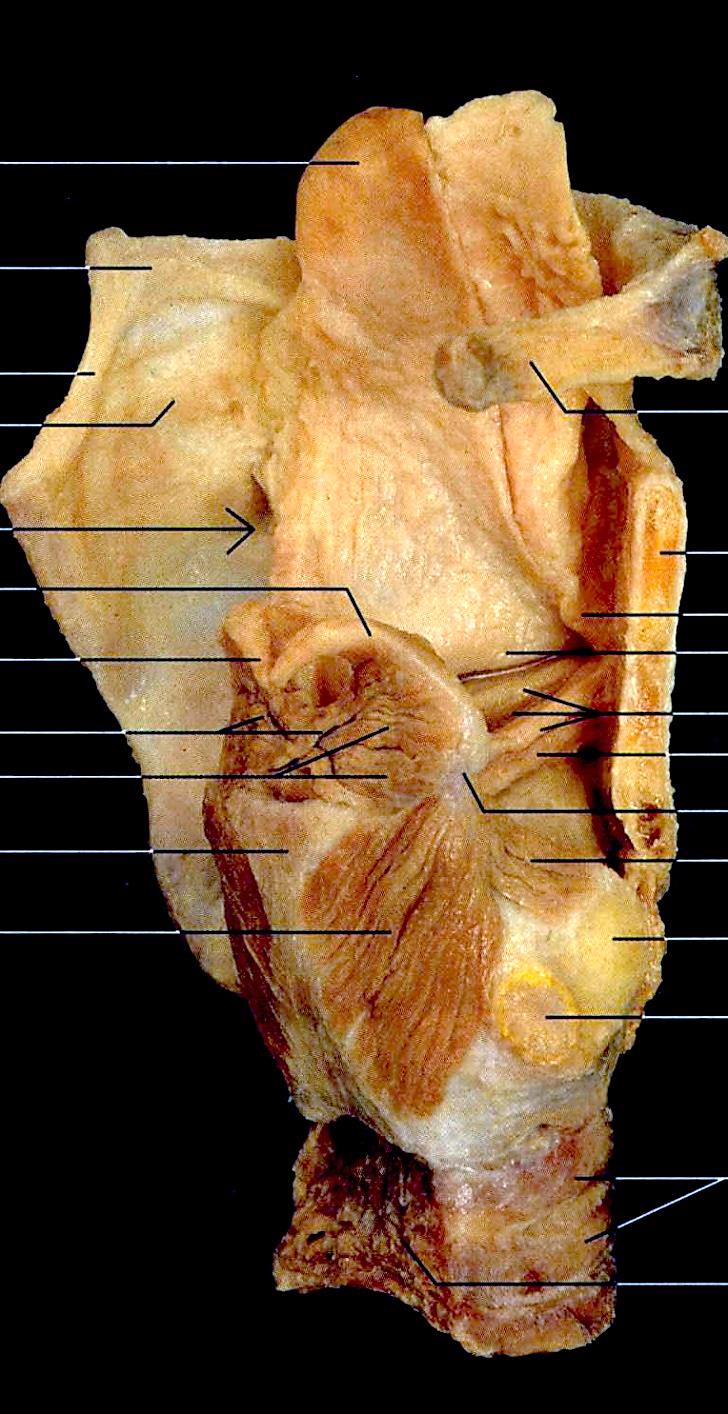 Bestandteile:
Skelett (Kehlkopfknorpel)
Muskel
Ligamenta
Fibroelastische Membrane
Schleimhaut
Nerven, Gefäße und Lymphgefäße
Gelenke,
Bewegungen
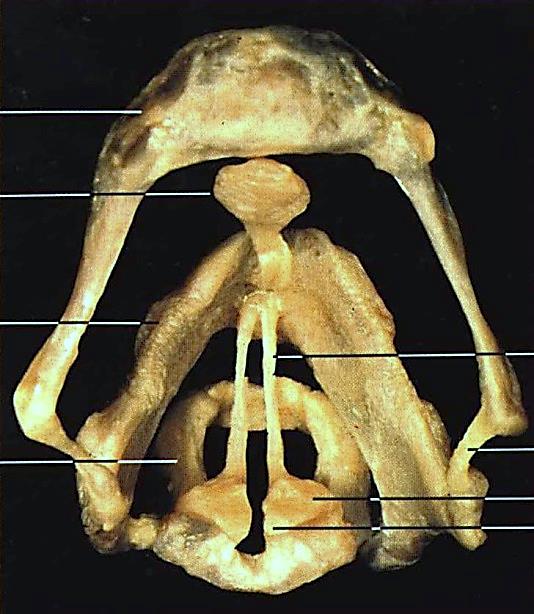 Yokochi
Yokochi
Knorpel
Schildknorpel = Cartilago thyroidea
Ringknorpel = Cartilago cricoidea
Kehldeckel = Cartilago epiglottica bzw. Epiglottis
Stellknorpel = Cartilago arytenoidea
Cartilago corniculata (Santorini)
Cartilago cunieforme (Wrisberg)
Cartilago triticea
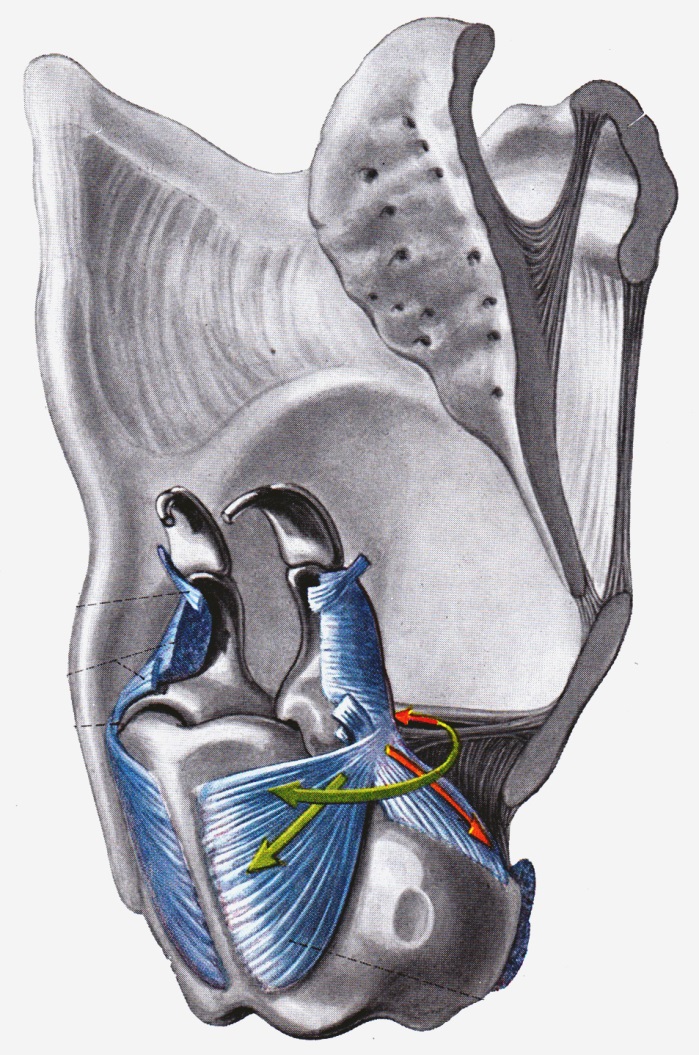 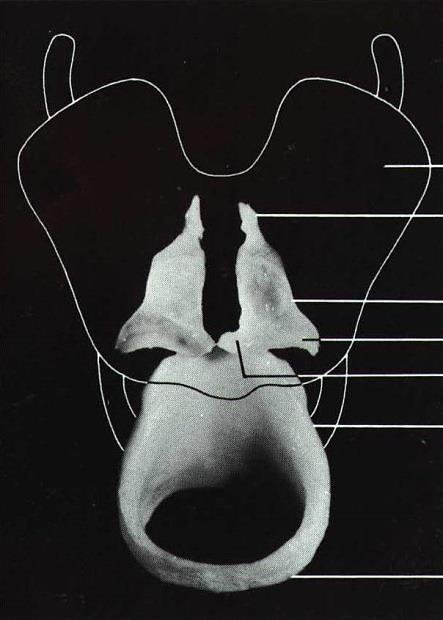 Pernkopf
Yokochi
Sobotta
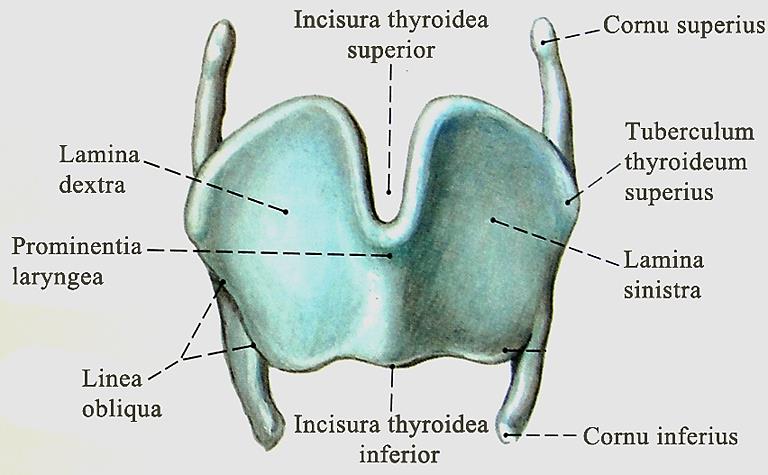 Schildknorpel
(Cartilago thyroidea)
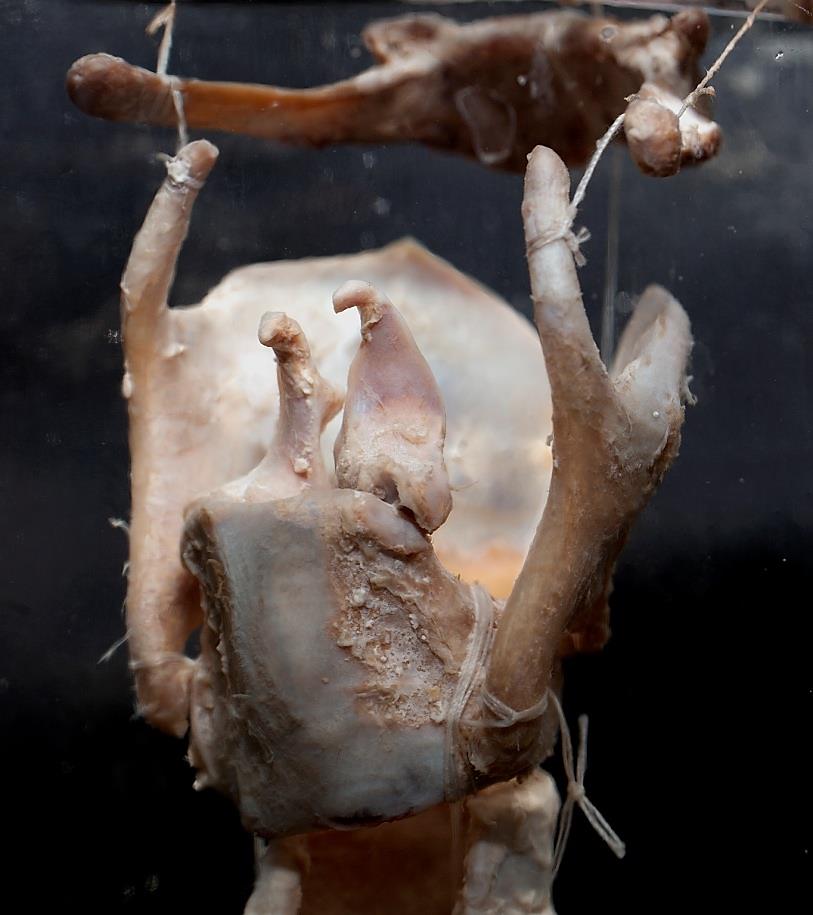 Sobotta
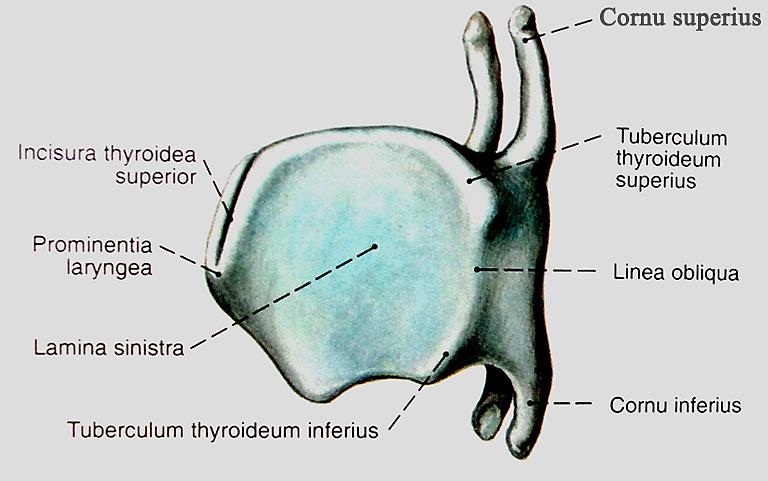 Ansicht: posterolateral rechts
Prominentia laryngea =
Adamsapfel (Pomum Adami) 

Incisura thyreoidea superior:
Wichtige Orientation: Höhe C4/5!
Ringknorpel (Cartilago cricoidea)
Kehldeckel (Epiglottis)
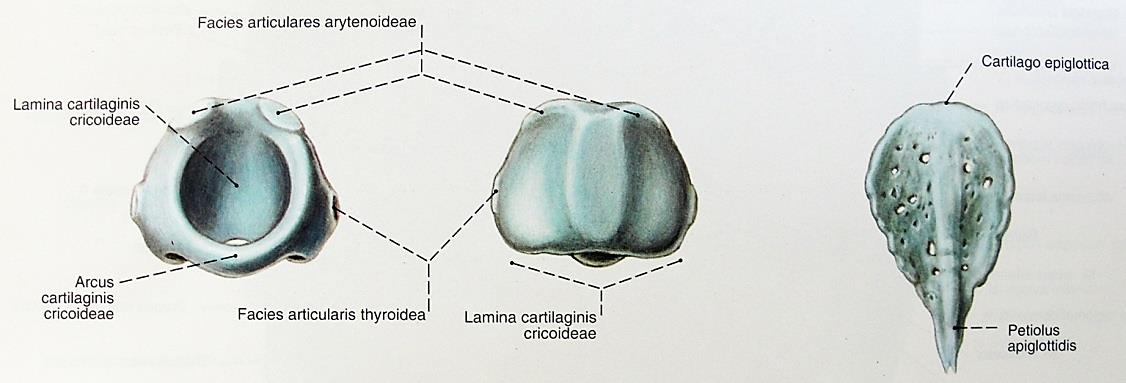 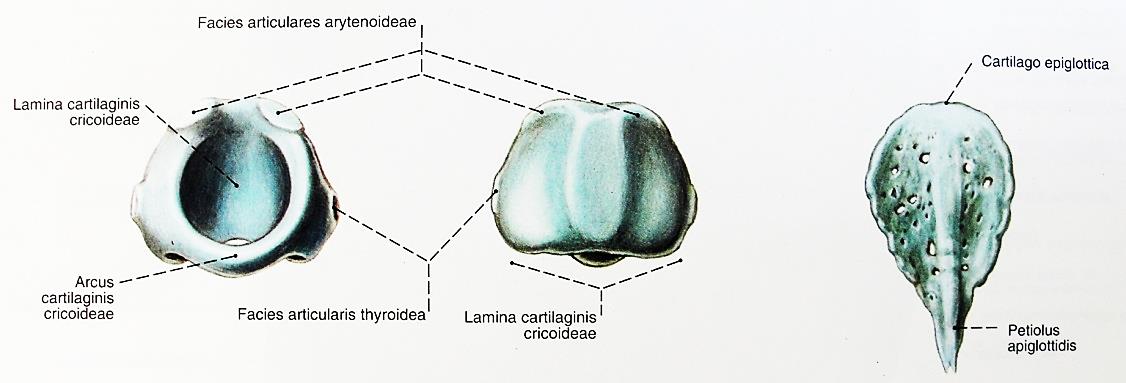 Carina epiglottidis
Sobotta
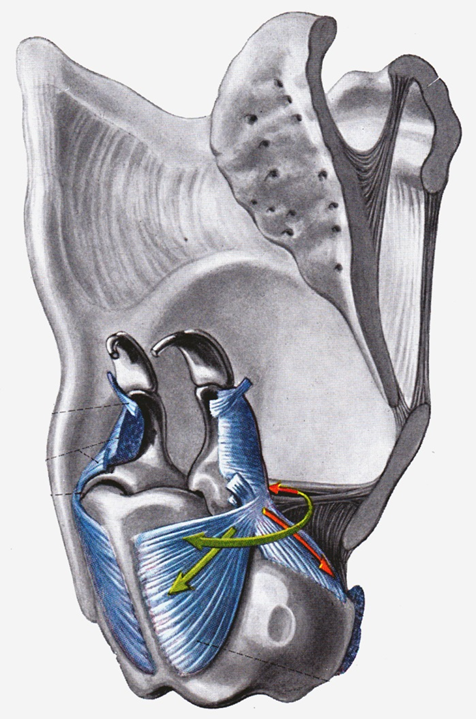 Sobotta
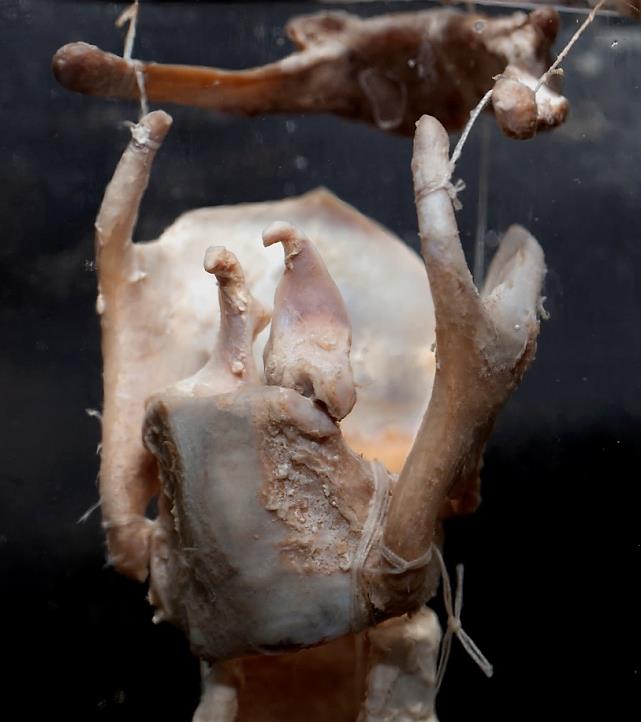 Pernkopf
Ansicht: posterolateral rechts
Stellknorpel
(Cartilago arytenoidea)
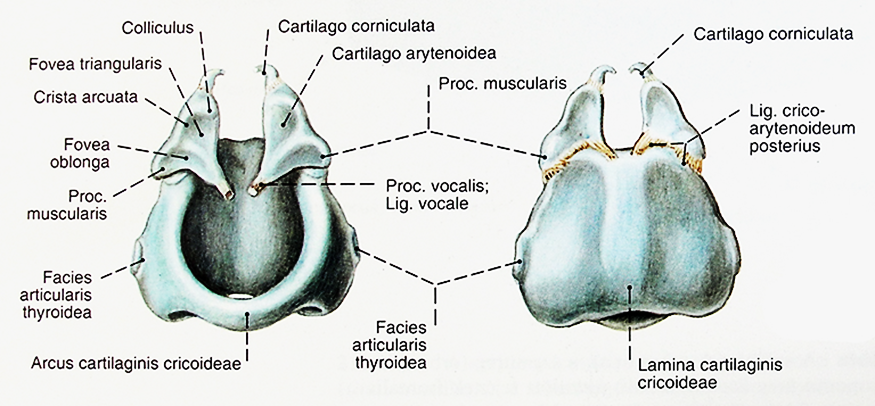 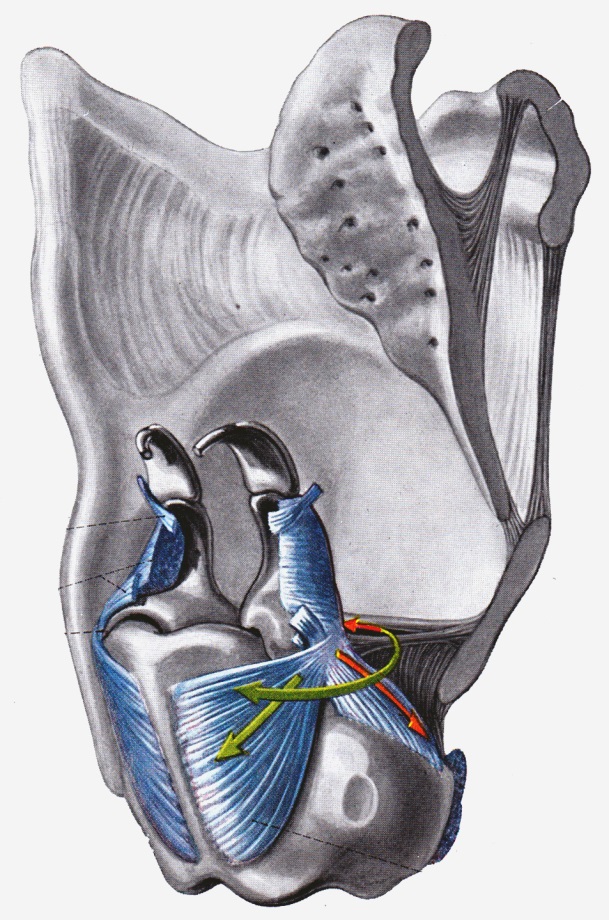 Sobotta
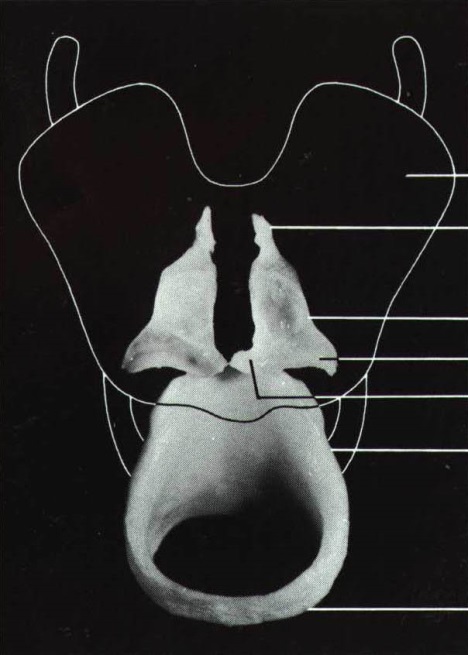 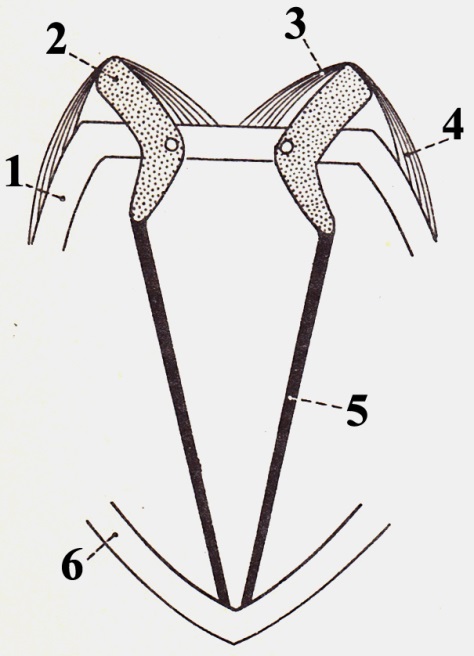 Pernkopf
mediale Seite („Glottis respiratoria”)
Processus vocalis
2.    anterolaterale Seite (Muskelansätze)
Processus muscularis
3.    dorsale Seite (Muskelansätze)
Kiss
Yokochi
Ligamenta
Pernkopf
Pernkopf
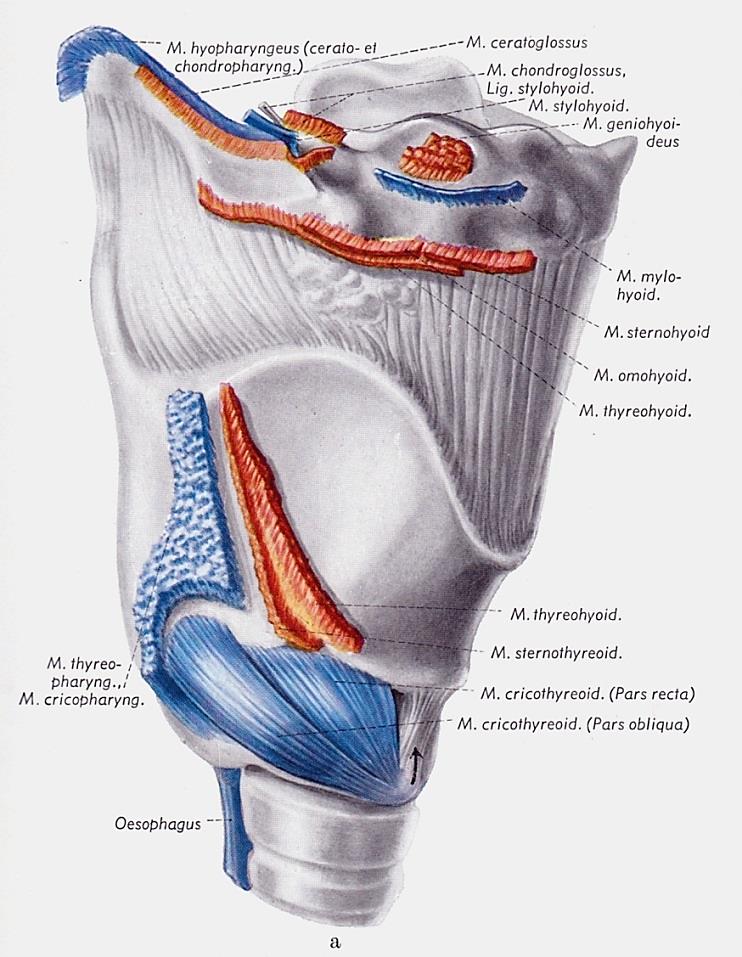 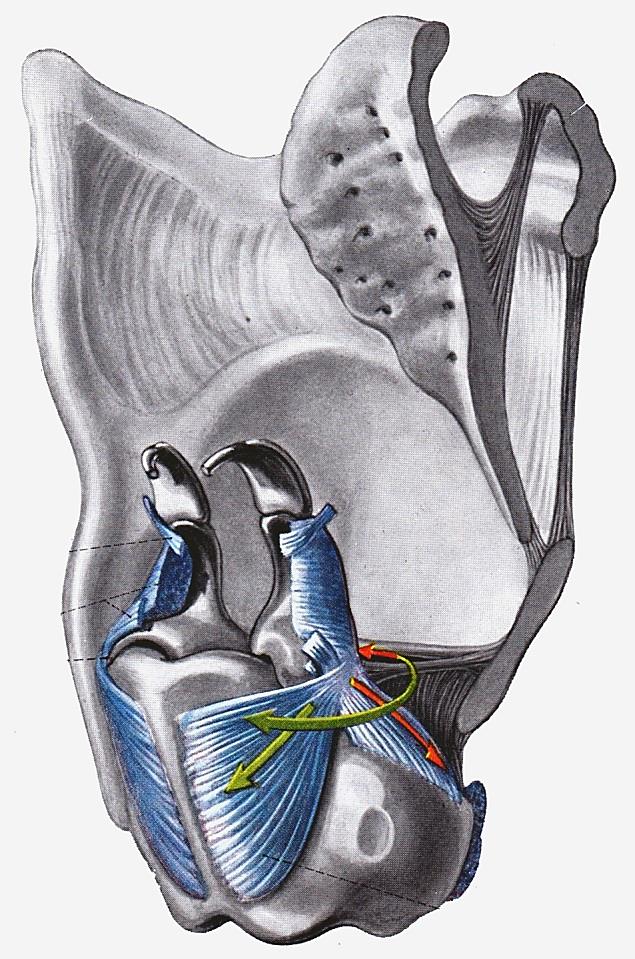 Pernkopf
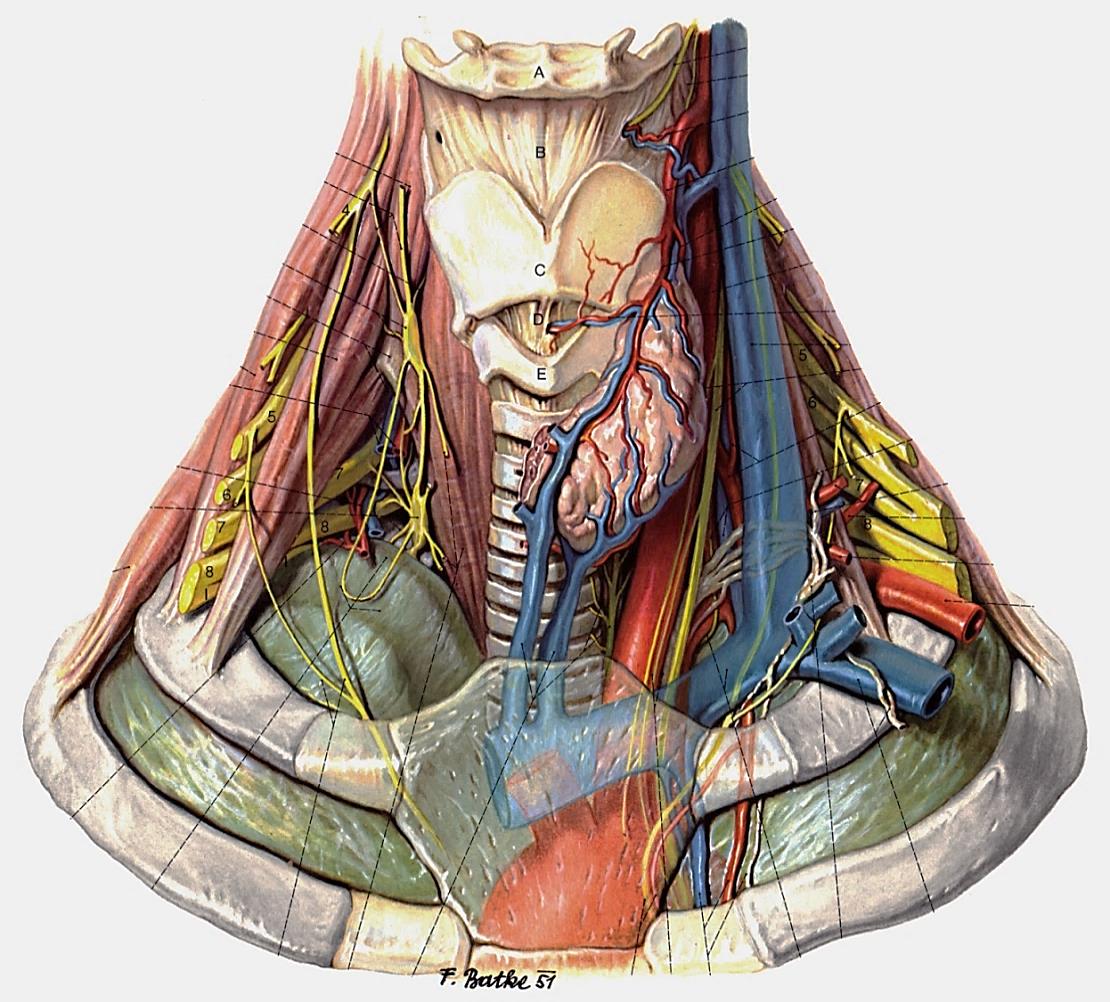 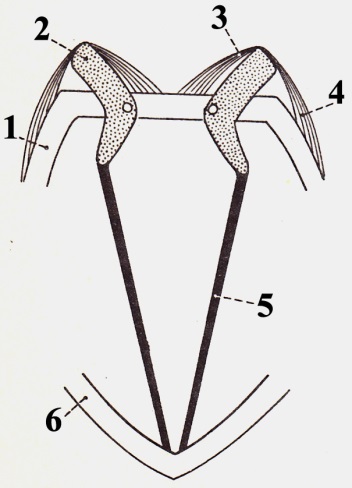 Membrana thyrohyoidea mit:
Lig. thyrohyoideum medium et laterale
Lig. thyroepiglotticum
Lig. corniculopharyngeum
Lig. cricotracheale
Lig. vocale
Conus elasticus mit:
Lig. cricothyroideum medium (conicum)
CONIOTOMIE
Kiss
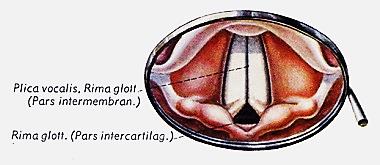 Stimmritze (Rima glottidis) = Glottis
1. Pars intermembranacea = Glottis Phonatoria
2. Pars intercartilaginea = Glottis Respiratoria
Pernkopf
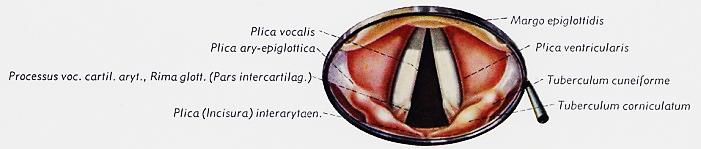 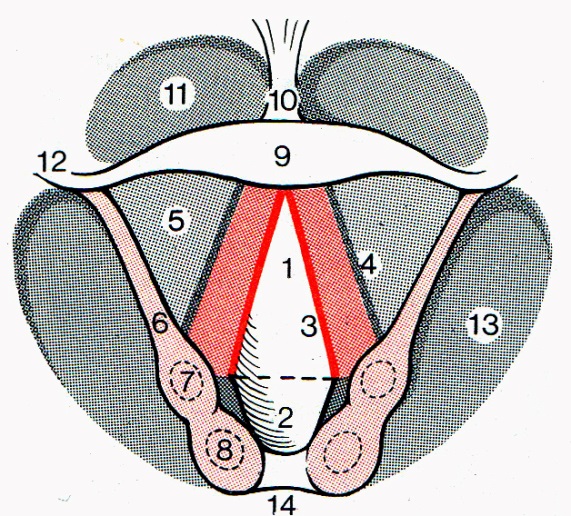 7.Cartilago cuneiformis 	    Tuberculum cuneiforme
8. Cartilago corniculata	    Tuberculum corniculatum
9. Epiglottis
10. Plica glossoepiglottica mediana
Faller
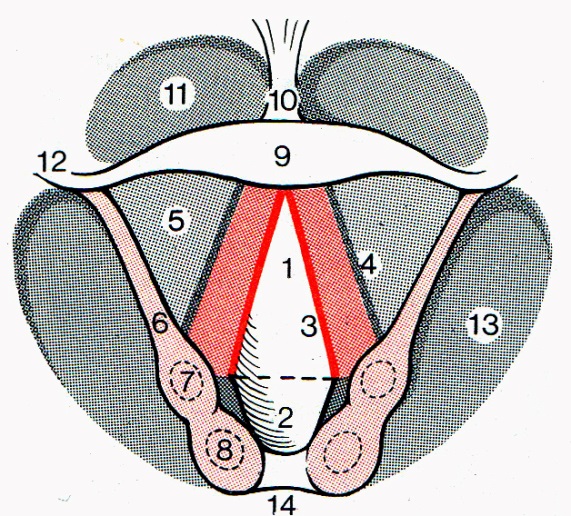 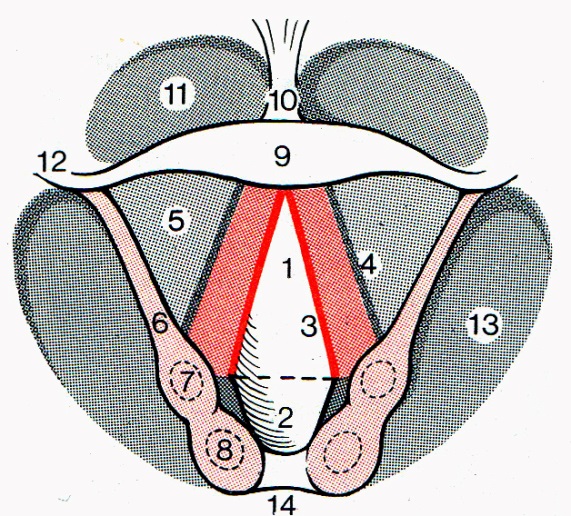 Faller
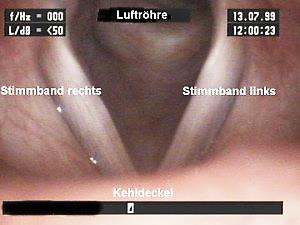 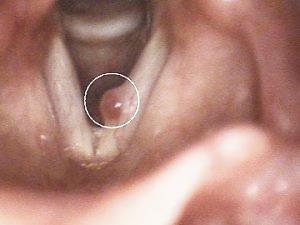 die-hno-plus-aerzte
Gelenke und Bewegungen
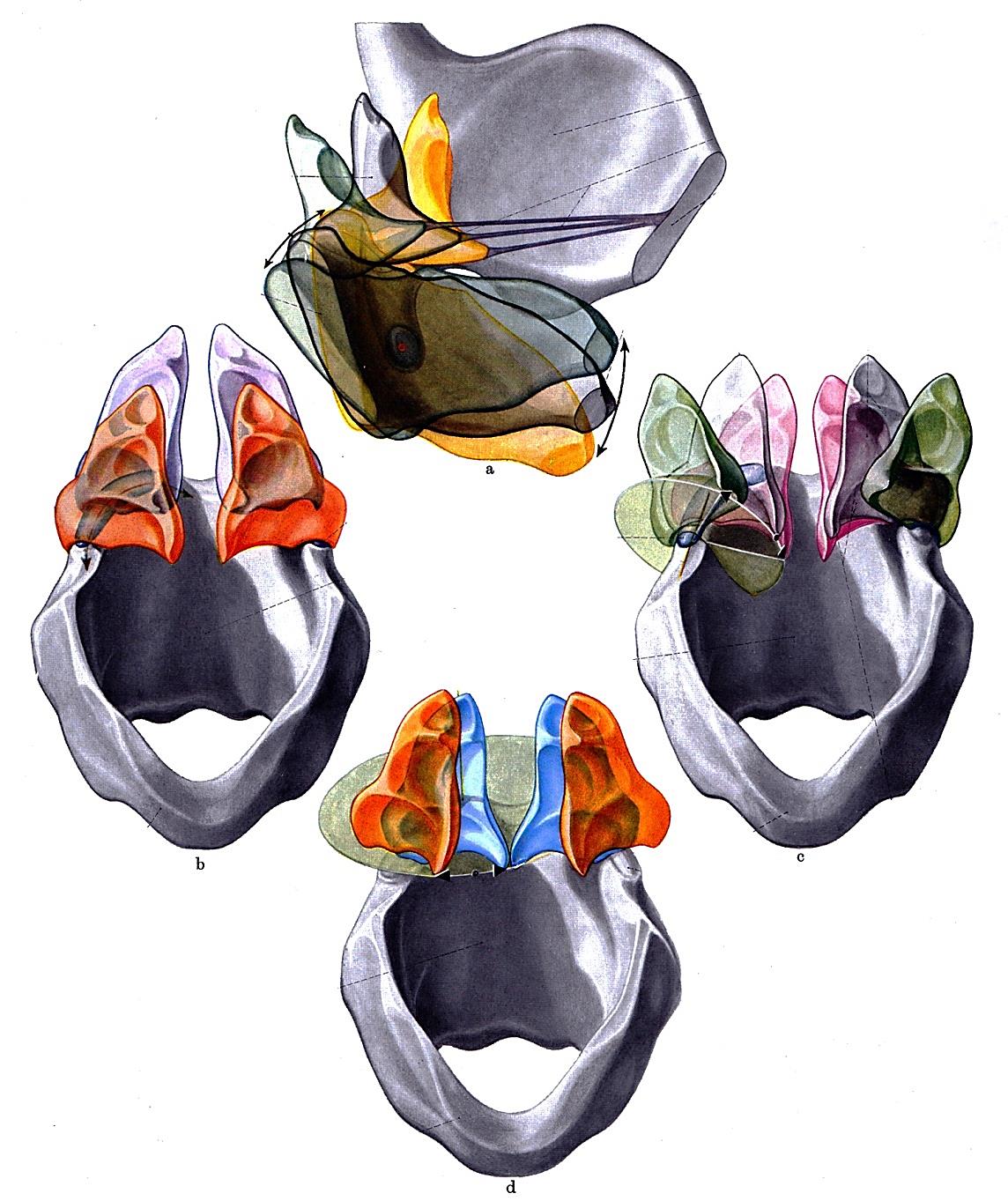 Articulatio cricoarytenoidea
Articulatio cricothyroidea
Pernkopf
Articulatio cricoarytenoidea
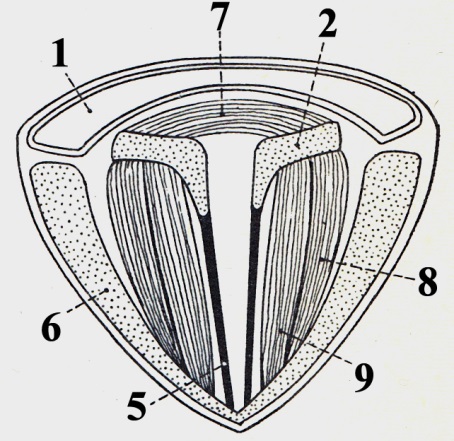 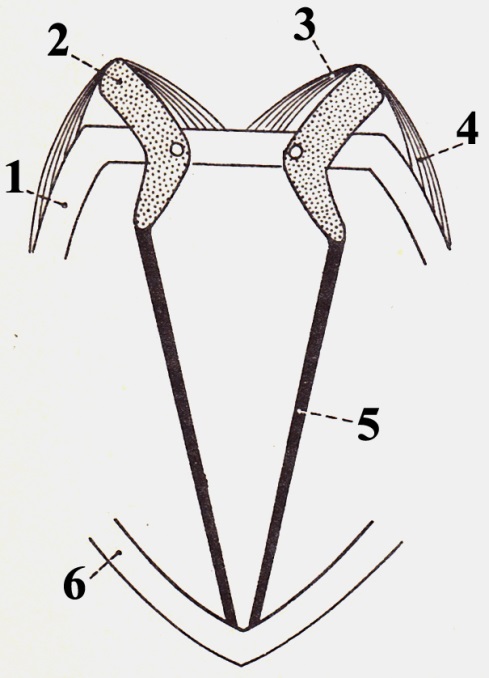 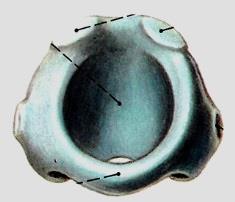 Sobotta
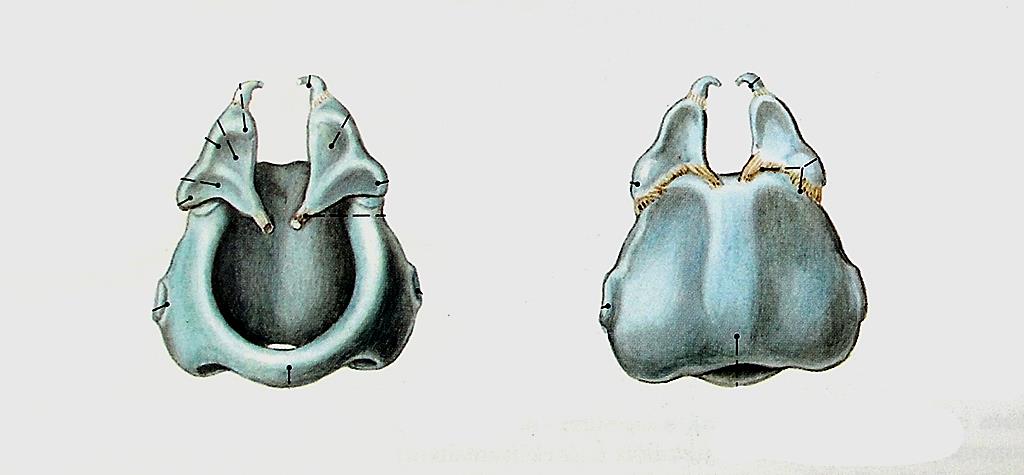 Kiss
Ringknorpel
Stellknorpel
M. cricoarytenoideus posterior („Posticus”)
M. cricoarytenoideus lateralis
Stimmband
Cartilago thyroidea
Mm. arytenoidei
M. thyroarytenoideus lateralis
M. thyroarytenoideus medialis (M. vocalis)
Lig. cricoarytenoideum posterius
Flache Gelenke: Drehung und Verschiebung
M. cricoarytenoideus posterior:
Der einzige Öffner der Stimmritze! (Atmung!)
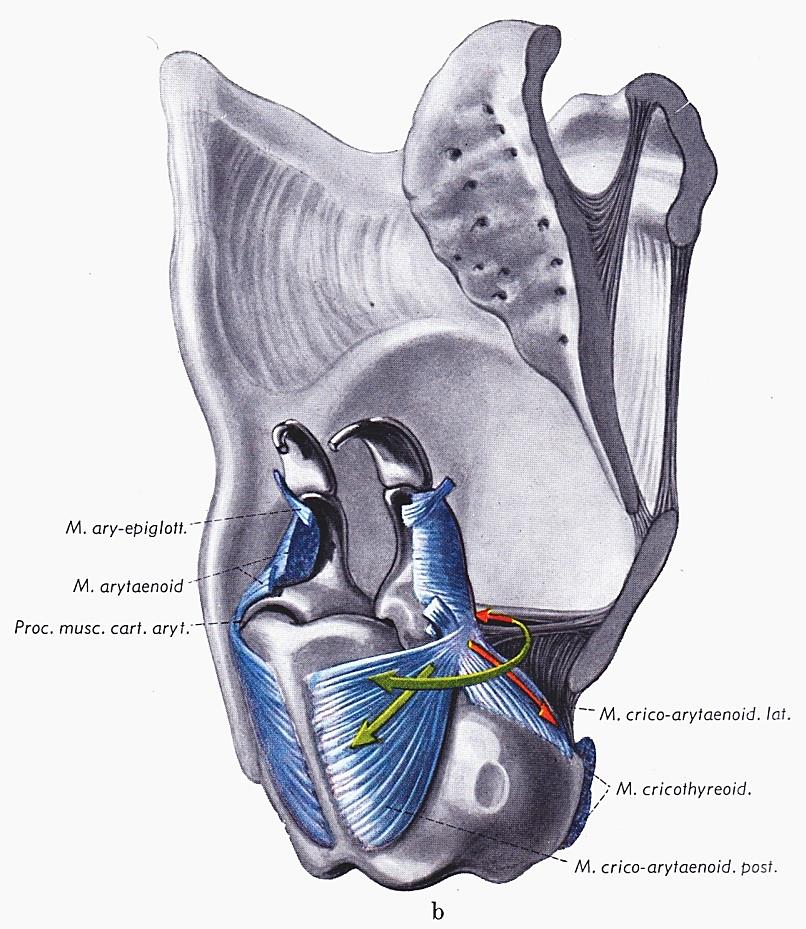 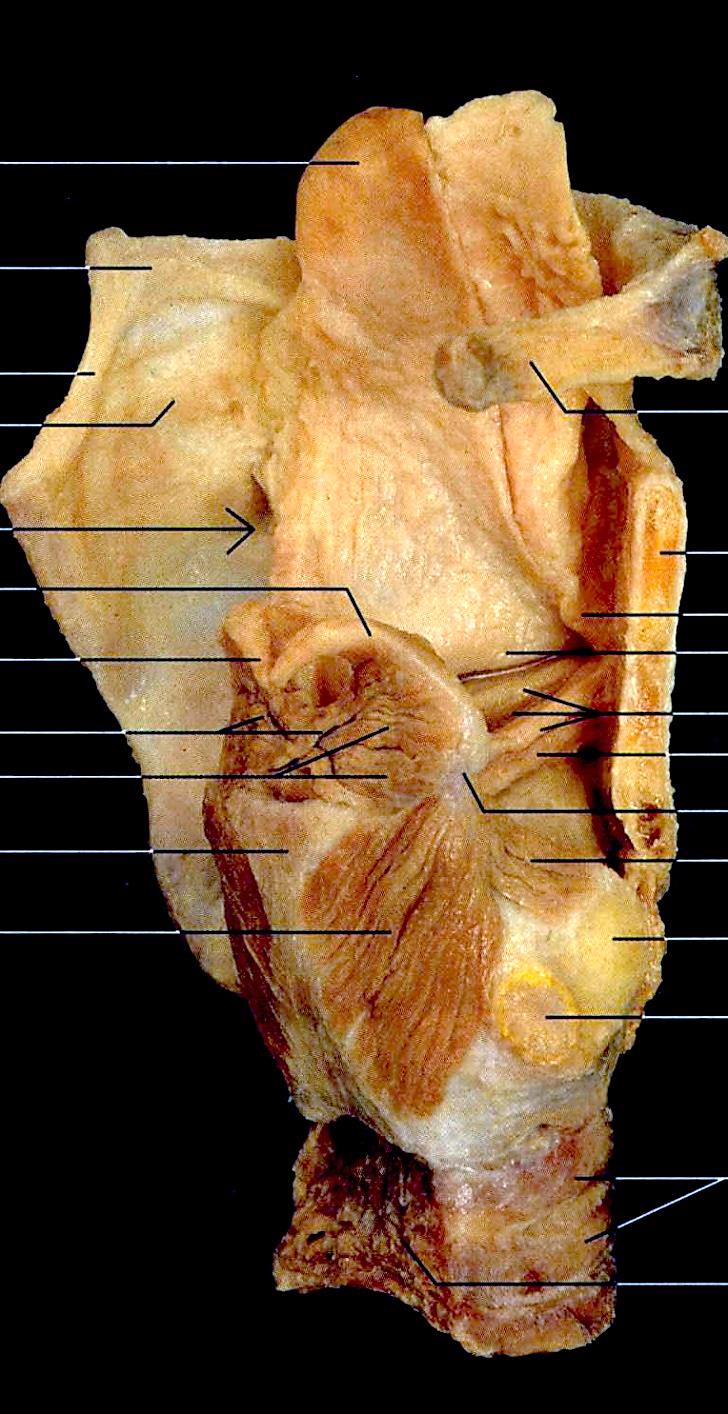 Pernkopf
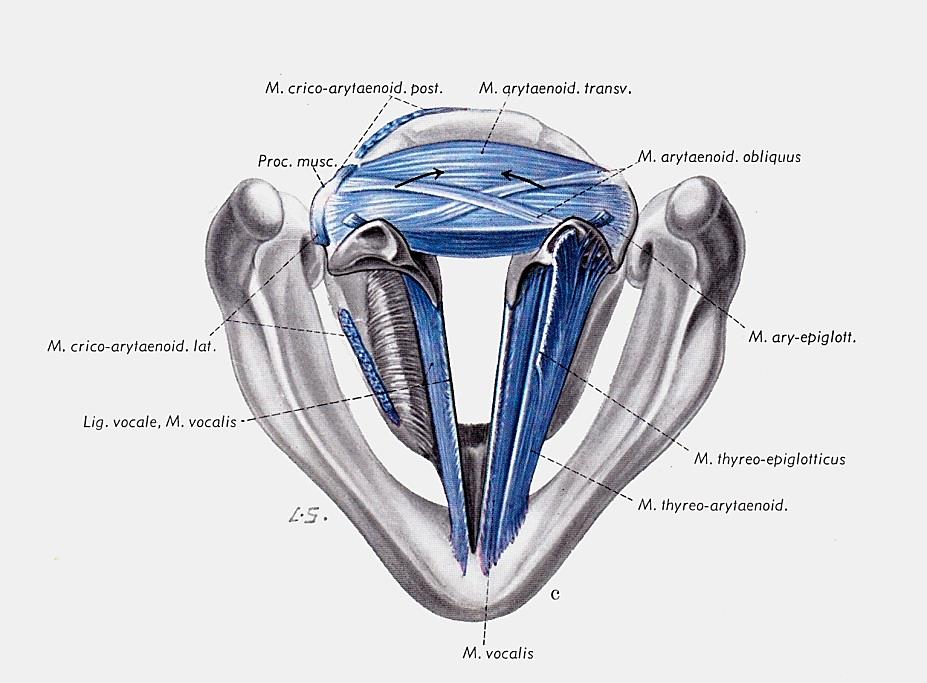 Yokochi
Pernkopf
Articulatio cricoarytenoidea
(3) M. cricoarytenoideus posterior („Posticus”): Der einzige Öffner der Stimmritze! (Atmung!)
(4) M. cricoarytenoideus lateralis: macht die Pars intermembranacea glottidis zu
(7) Mm. arytenoidei: machen die Pars intercartilaginea glottidis zu
(8) M. thyroarytenoideus lateralis: macht die Pars intercartilaginea glottidis zu
(9) M. thyroarytenoideus medialis (M. vocalis): macht die Pars intercartilaginea glottidis zu,
Feineinstellung der Stimmbänder
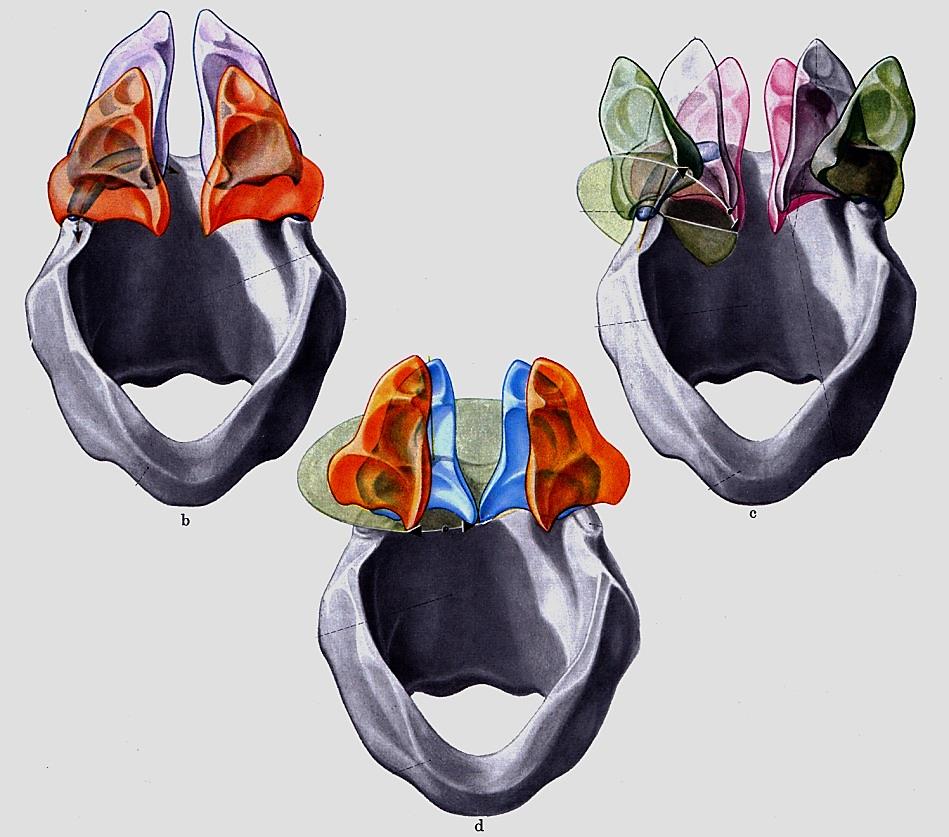 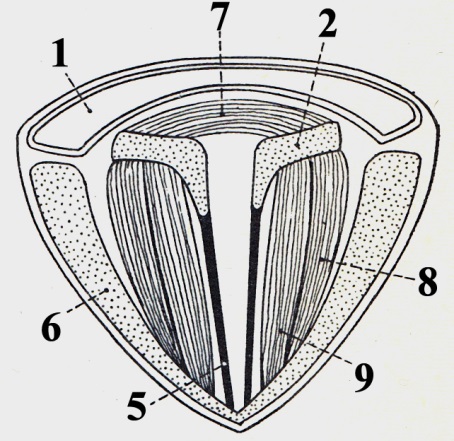 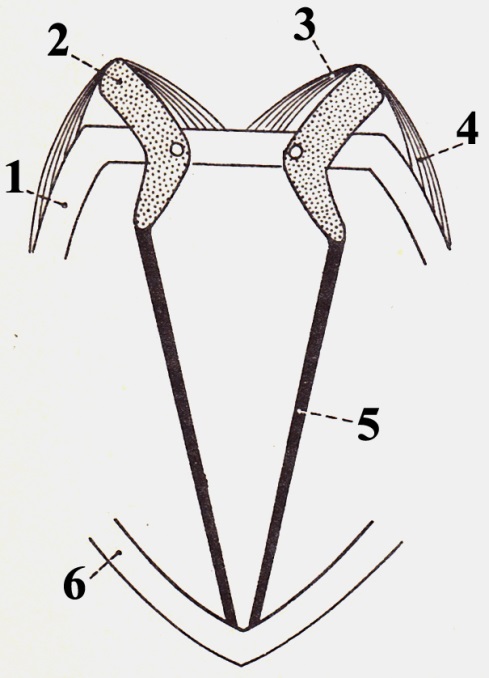 Kiss
Pernkopf
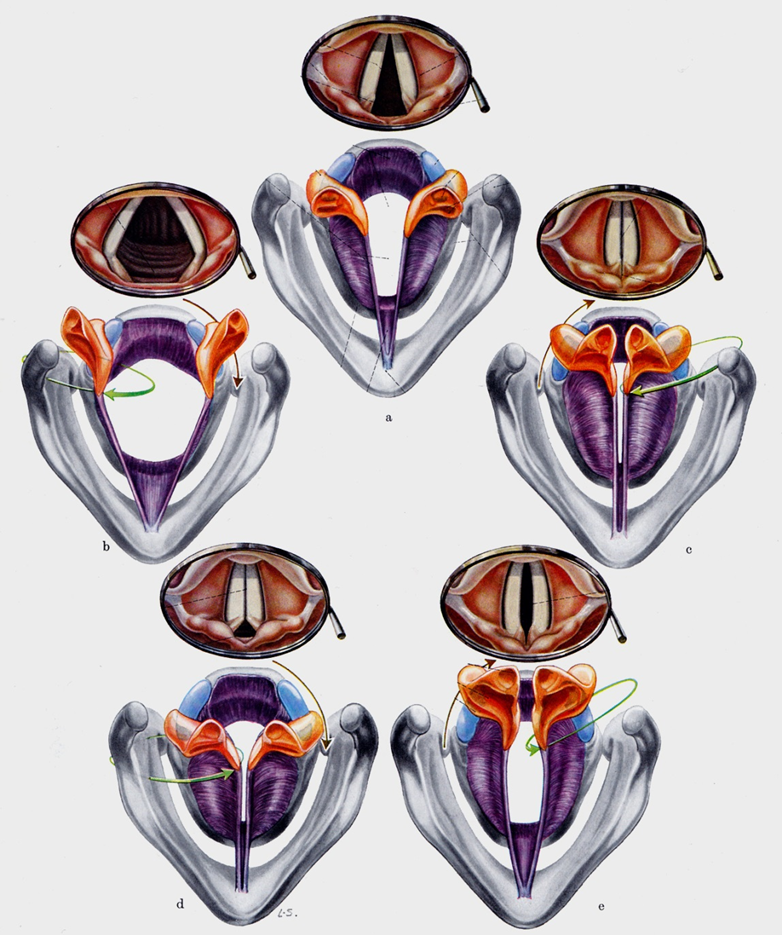 Pernkopf
Articulatio cricothyroidea
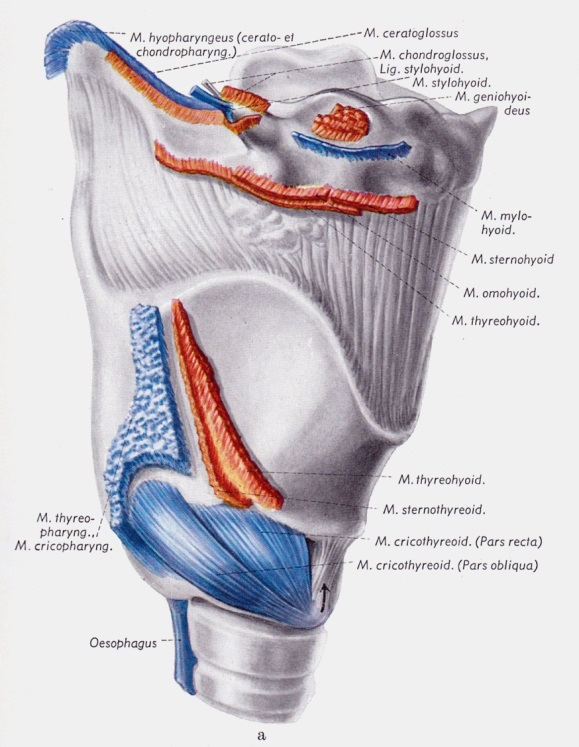 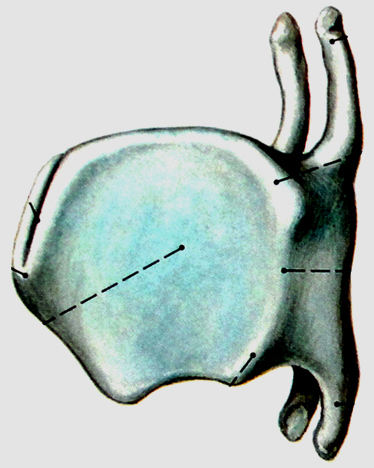 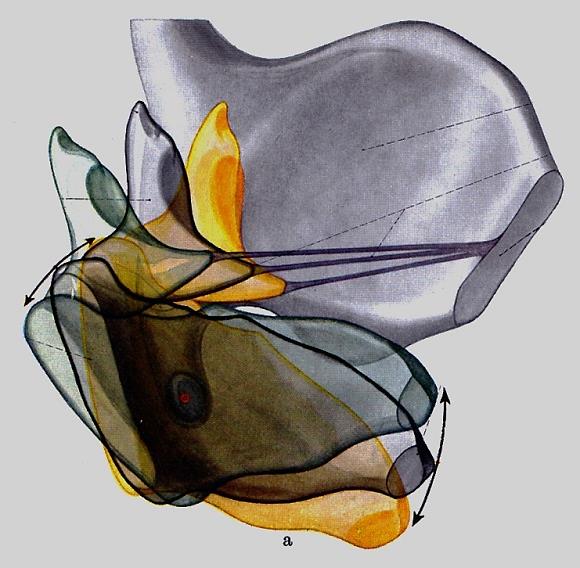 Pernkopf
Sobotta
um eine gemeinsame transversale Achse kippt den
Schnildknorpel und spannt am Stimmband:

Grobeinstellung der Stimmbänder 

Muskel: M. cricothyroideus (Pars obliqua und Pars recta )
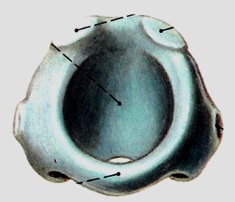 (Ligg. ceratocricoidea im Kapsel)
Innervation der Muskulatur
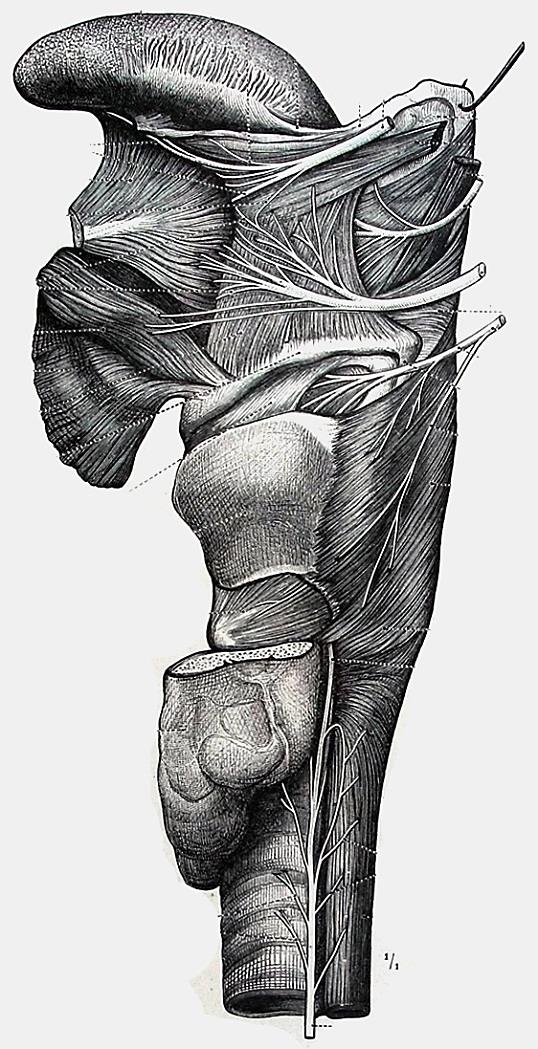 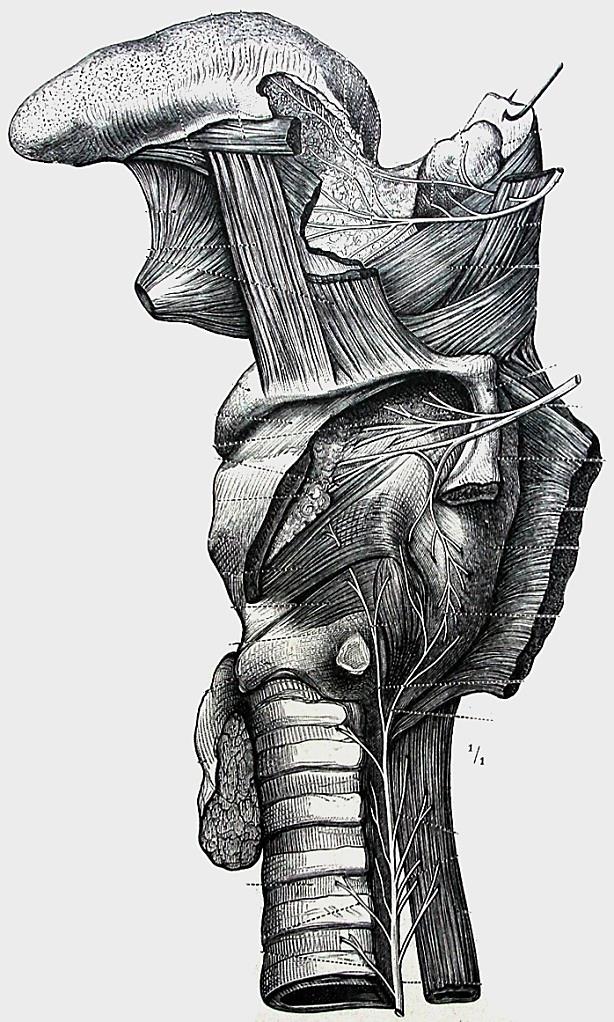 N. laryngeus sup.:
Ramus internus
Ramus externus
N. laryngeus inf.
(Endast vom Recurrens)
N. laryngeus 
recurrens
Toldt
Toldt
N. laryngeus sup. et recurrens aus dem Nervus vagus (X.)
N. laryngeus inferior: Innervation der Kehlkopfmuskeln außer M. cricothyroideus
M. cricothyroideus: N. laryngeus superior, Ramus externus
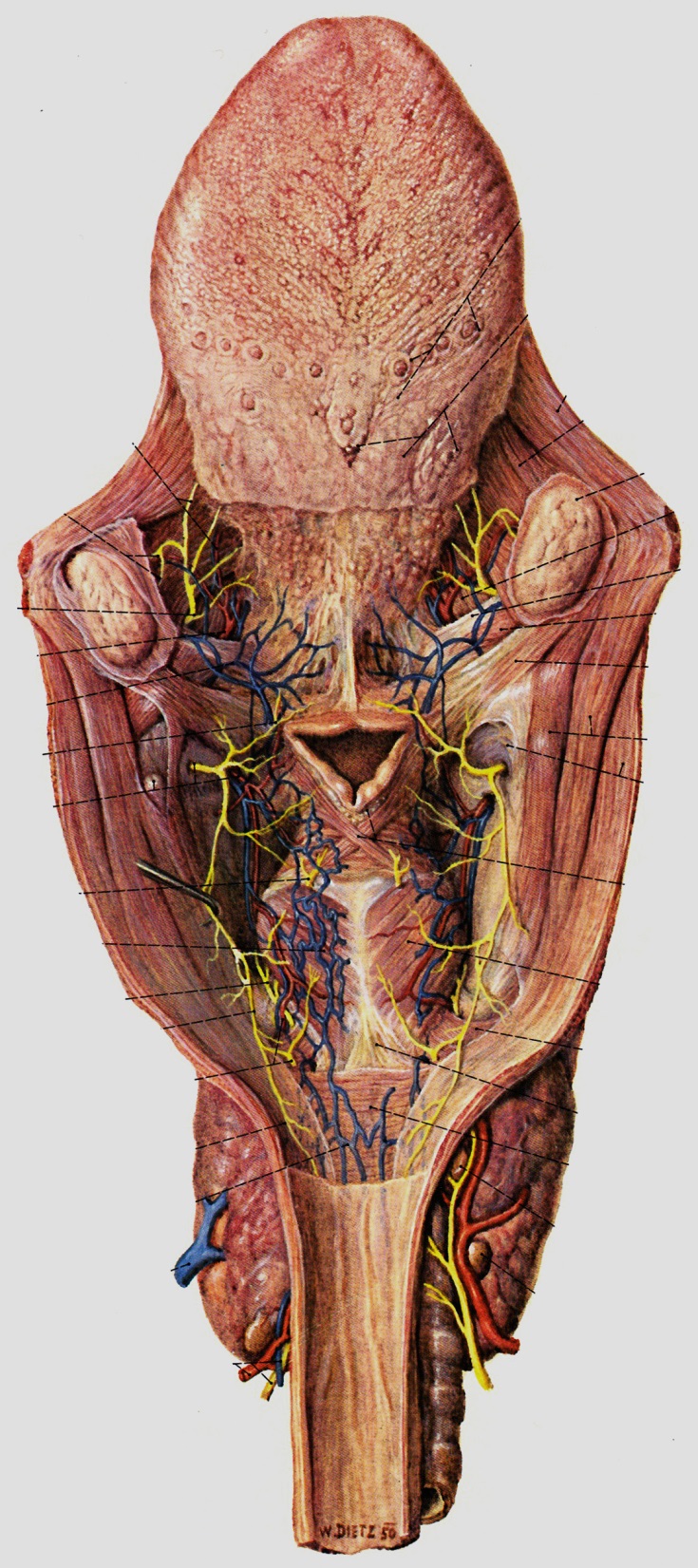 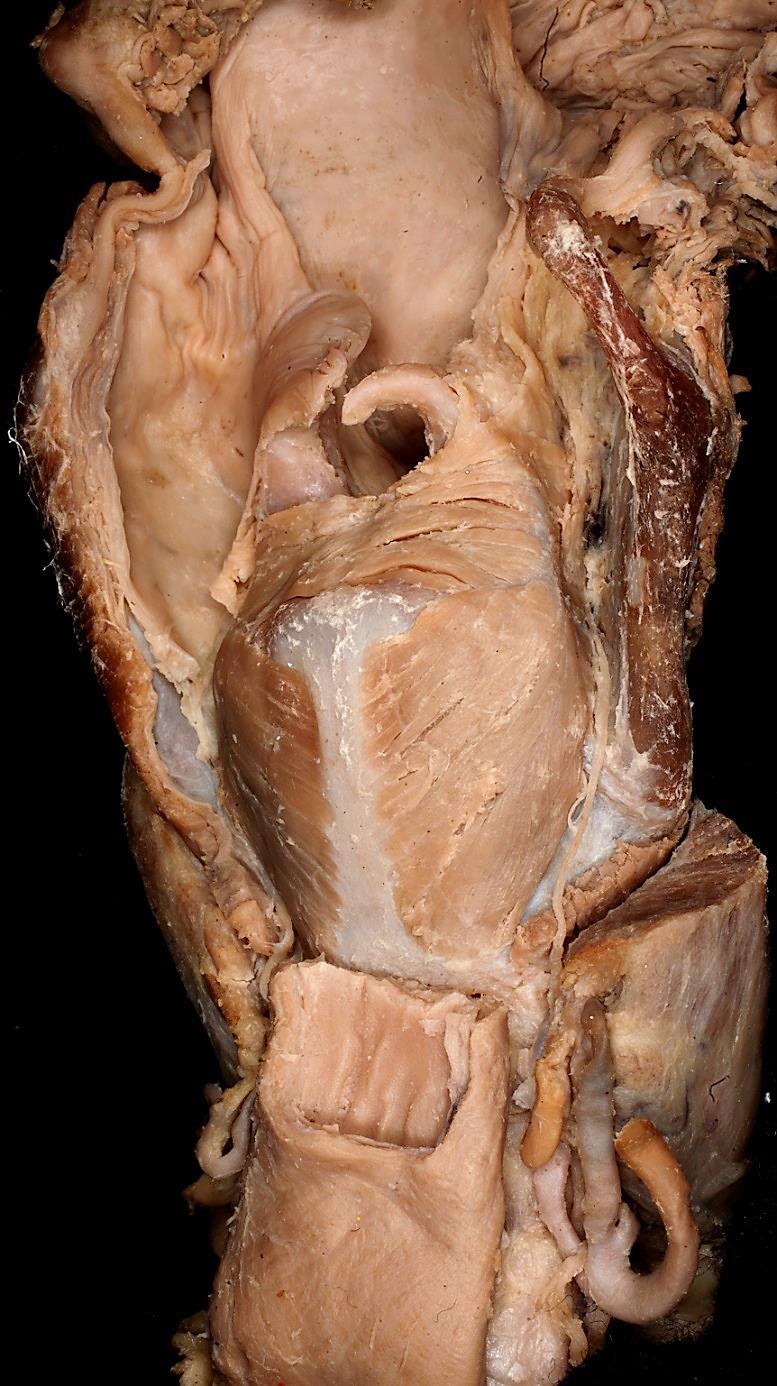 Pernkopf
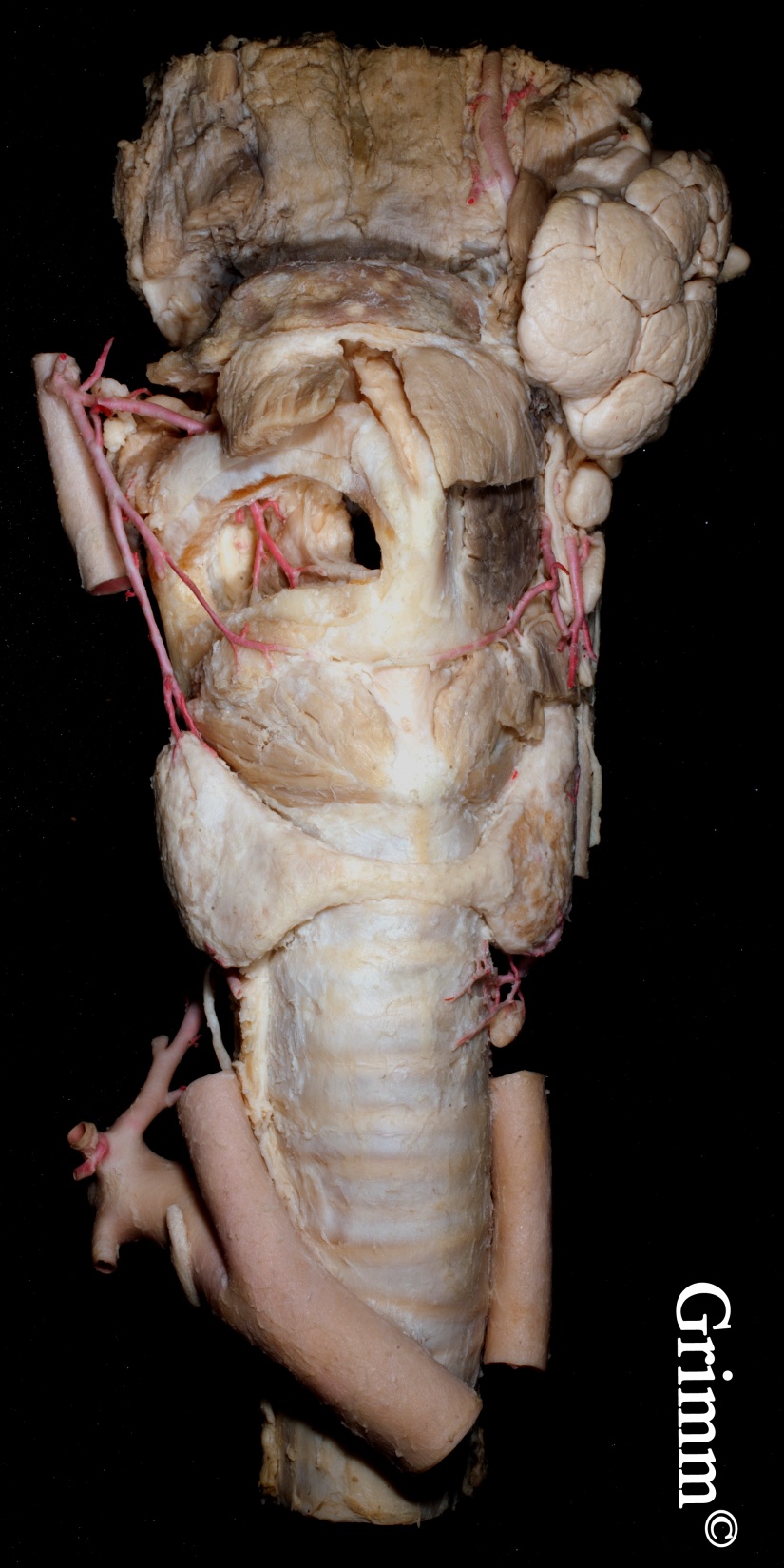 www.aekno.de
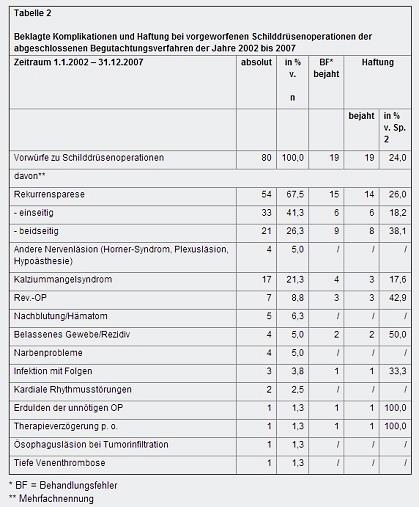 Pernkopf
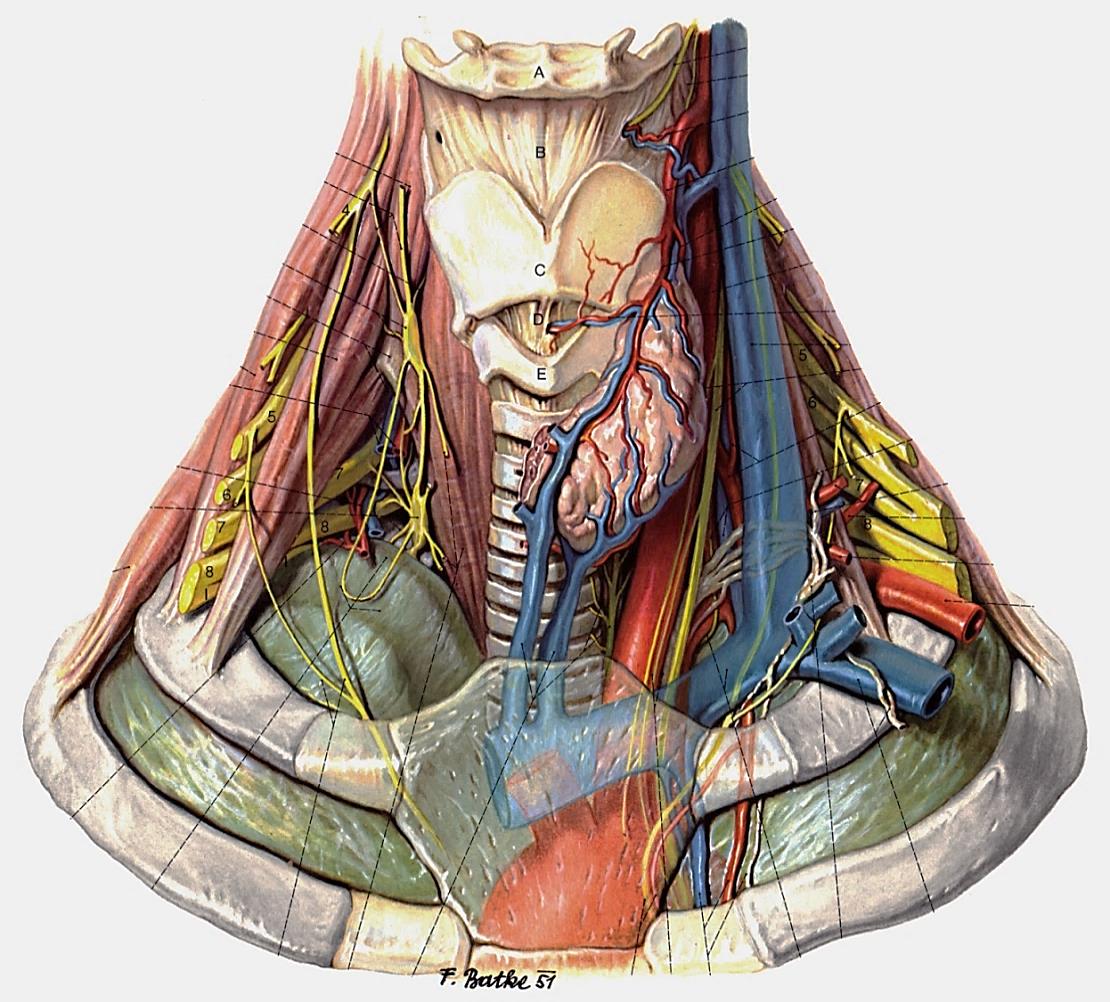 Faller
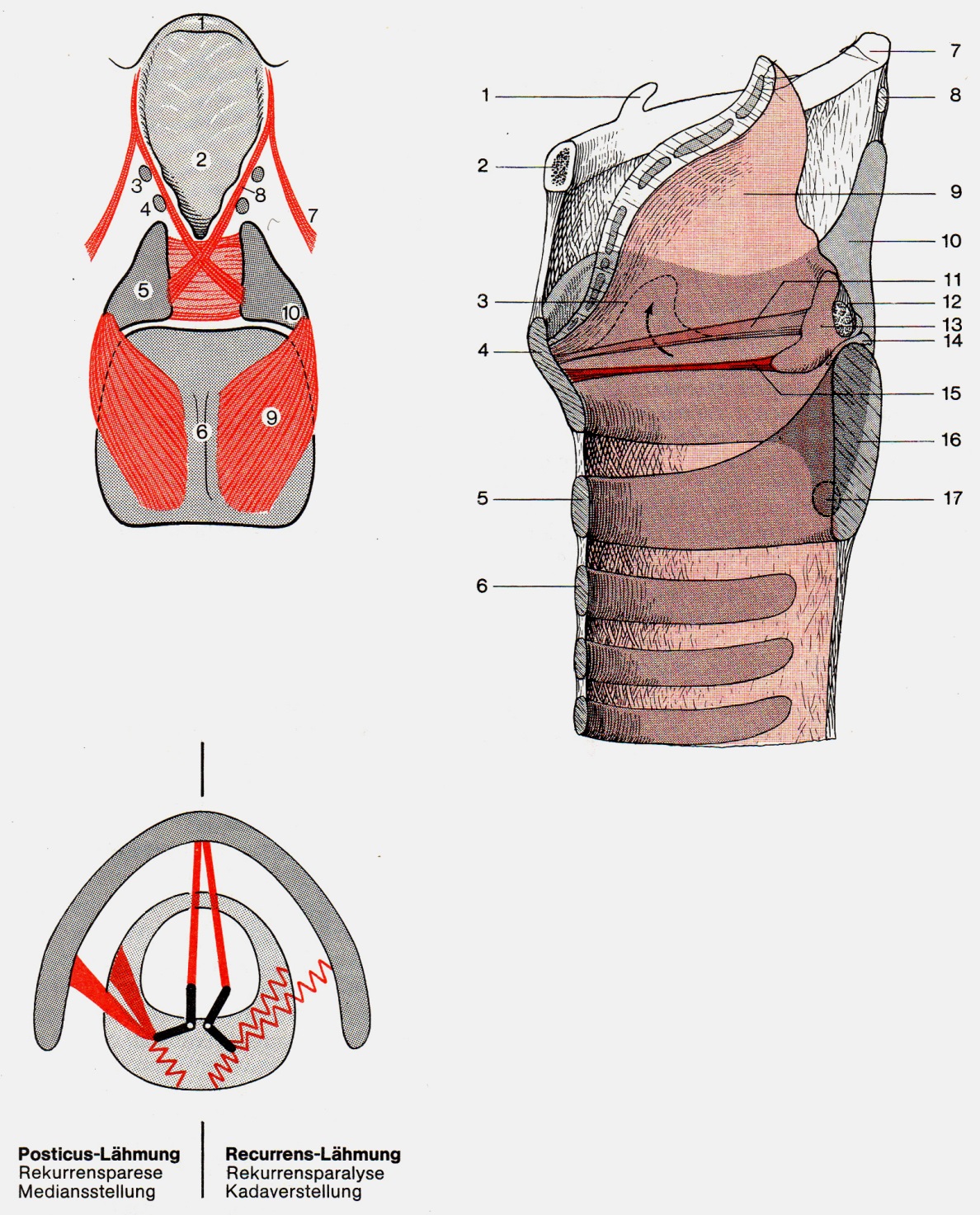 Jährlich über 200.000 Schilddrüsenoperationen
in Deutschland
Literatur
Faller: Anatomie in Stichworten (Enke 1980.)

Kiss F.: Rendszeres bonctan (Medicina 1960.)

Pernkopf: Atlas der topographischen und angewandten Anatomie des Menschen
(Urban & Schwarzenberg 1963.)

Rohen – Yokochi: Anatomie des Menschen (Schattauer 1982.)

Sobotta: Az ember anatómiájának atlasza (Urban & Fischer 2000.)

Toldt: Az emberboncolástan atlasza (Universitas 1920.)

www.die-hno-plus-aerzte.de
Röhrer – Weber - Smentkowski : Fehler und Gefahren bei Schilddrüsenoperationen (www.aekno.de)

Eingeweidekomplex vom Hals: Dr. András Grimm (I. Preis, Mihálkovics-Wettbewerb 2011.)

Bei Fotografien über Präparate alle Rechte den Präparatoren vorbehalten!